Favoriser les apprentissages en Histoire-Géographie : 1- apprentissage par problème et par projet
A Terrieux- Ensfea
Apprentissage par problème et par projet (APP)
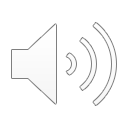 cette méthode suppose de rapprocher l’enseignement de la vie réelle où nous sommes confrontés à des enjeux qui se présentent sous la forme de problèmes à résoudre ou de projets à accomplir. On peut utiliser cette méthode à deux niveaux : pour traiter une question (= l’étude de cas) ou pour structurer tout un cours,
la motivation vient de la proximité avec des situations de la vie réelle,
le travail se déroule en groupe sous la supervision de l’enseignant qui accompagne dans les progrès dans une posture de tutorat.
Déroulement
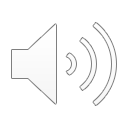 1
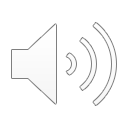 2
problème à résoudre
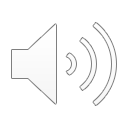 3
élaborer et proposer 
une réponse
réfléchir
discuter
discuter
s’informer
expérimenter
discuter
discuter
s’informer
 plus
D’après cycle de Kolb (1984)
[Speaker Notes: Selon Kolb (1984) l’apprentissage se déroule selon 4 stades : pratiquer, analyser, généraliser, transférer; Kolb, D.A. (1984). Experiential learning. Englewood Cliffs, New Jersey: Prentice-Hall.

Gagné et Briggs (1974), Principles of instructional design. New York : Holt, Rinehart & Winston.]
Mise en œuvre en classe : les indispensables
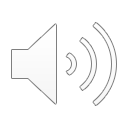 1
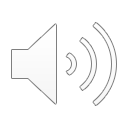 2
Le rôle de l’enseignant1-avant
concevoir ce projet d’enseignement dans la programmation de l’année et de la formation
concevoir la commande = la formuler et détailler les livrables
prévoir les besoins des élèves : inventorier les savoirs et savoir-faire à utiliser/acquérir
préparer la documentation à leur fournir, envisager celle qu’ils trouveront par eux-mêmes
constituer les groupes 
fixer les règles
Le rôle de l’enseignant2- pendant
1- Guider les élèves en les laissant explorer :
Rappeler les consignes
Observer les élèves au travail, répondre aux sollicitations, proposer son aide 
2- Réguler l’activité dans les groupes (être attentif au respect des rythmes de travail, gérer les passagers clandestins et les conflits. Ceci peut se faire avec l’aide des membres des groupes) 
3- Evaluer